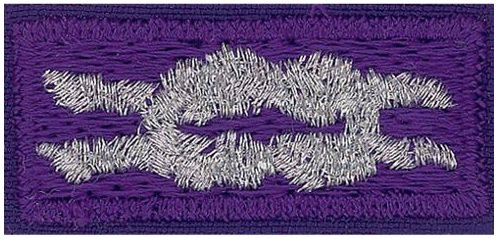 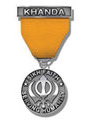 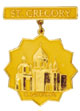 Religious Awards
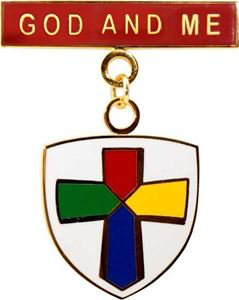 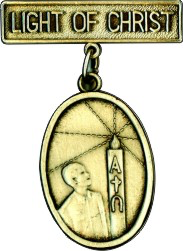 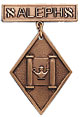 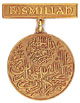 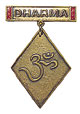 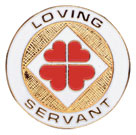 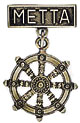 Agenda
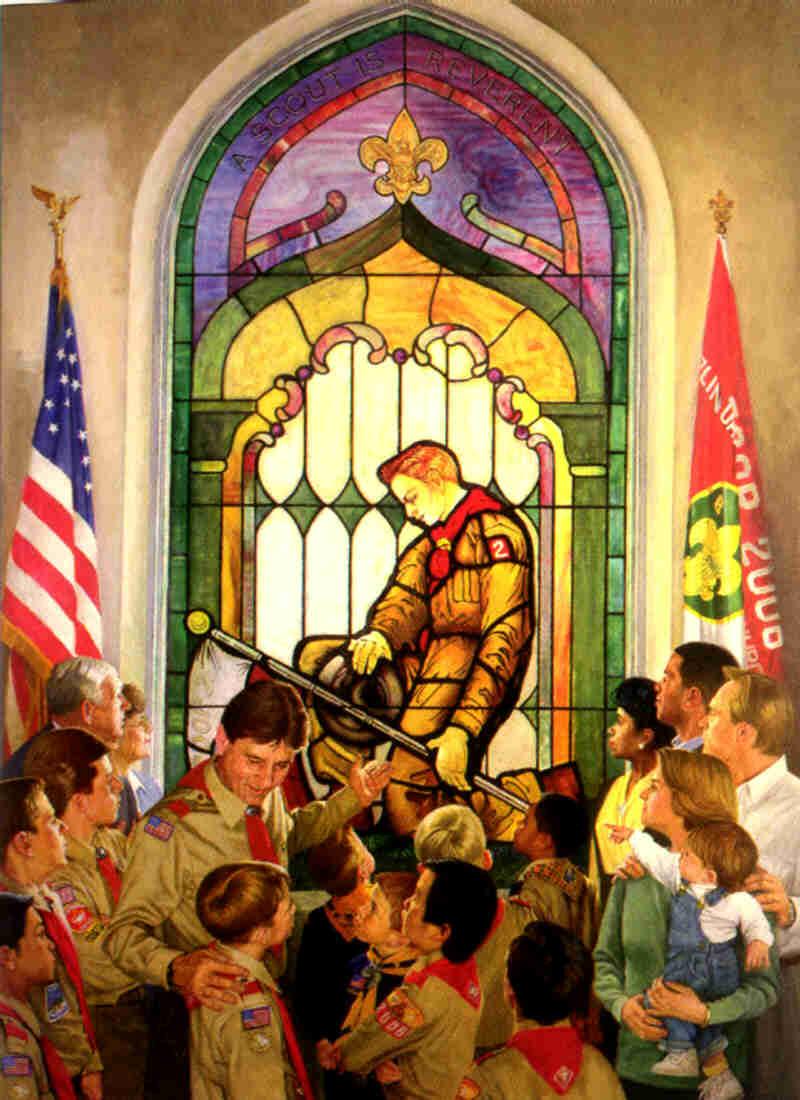 Duty to God rank requirements
Protestant Awards
Catholic Awards
Jewish Awards
Islamic, LDS and others
Religious Emblem Square Knot Award
Duty to God Requirements
Tiger Circles: Duty to God - 1st Grade
(Do item 1 and may earn religious award as part of two other requirements)
Wolf Adventure: Duty to God Footsteps
(Do item 1 and may earn religious award as part of two other requirements)
Bear Adventure: Fellowship and Duty to God
(Do item 1, 2 and religious award as part of 3)
Webelos Adventure: Duty to God and You
(Do item 1 and may earn religious award as part of two other requirements)
Arrow of Light Adventure: Duty to God in Action
(Do item 1, 2 and may earn religious award as part of two other requirements)
Tenderfoot, Second Class, First Class, Star, Life and Eagle
Tell how you have done your duty to God
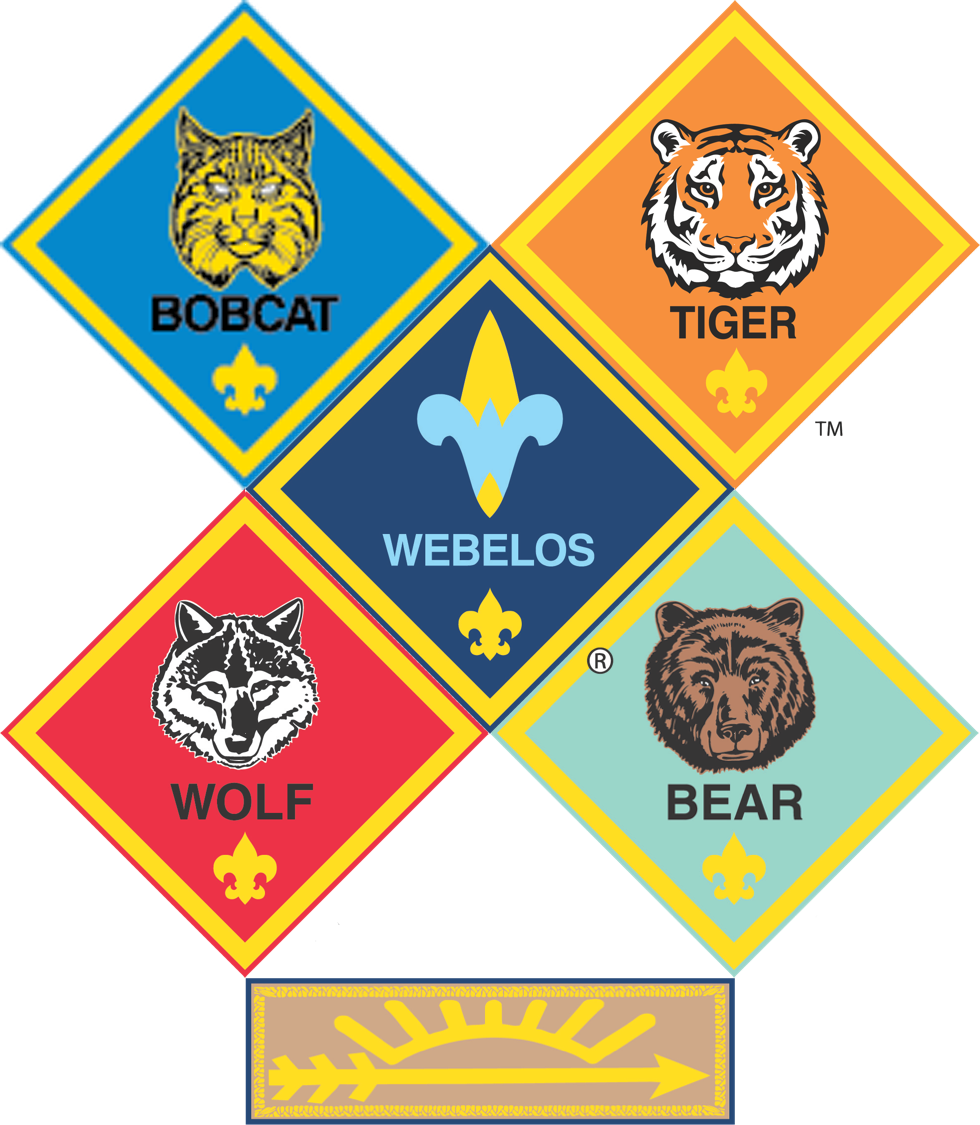 Protestant Awards
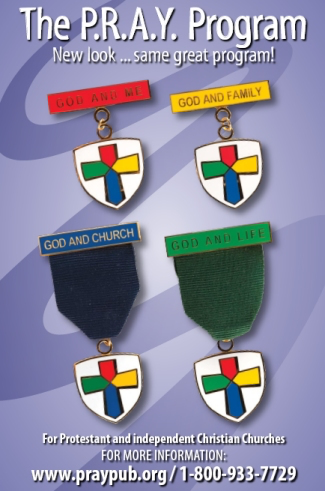 African Methodist Episcopal Church, African Methodist Episcopal Zion Church, Baptist, Christian Church (Disciples of Christ), Christian Methodist Episcopal Church, Church of Christ, Episcopal, Lutheran, Presbyterian Church in America, Presbyterian Church, Protestant and Independent Christian Church, Salvation Army, United Church of Christ, United Methodist, United Pentecostal Church International
Variations
Pray Publishing – http://praypub.org
Protestant Awards
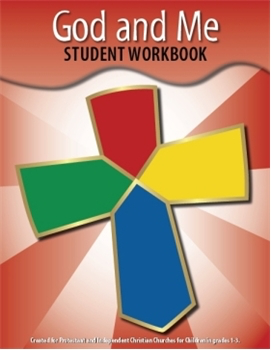 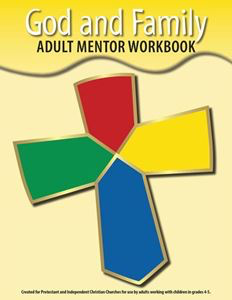 God and Me (grades 1st to 3rd)
God and Family (grades 4th to 6th)
God and Church (grades 6th to 8th)
God and Life (grades 9th to 12)
Typically 4 to 8 session classes
Student, Mentor and Counselor
Awards: Medal, Pins, Certificate, etc.
Contacts http://bsaarchive.webtestdev.com/protestant-scouting/
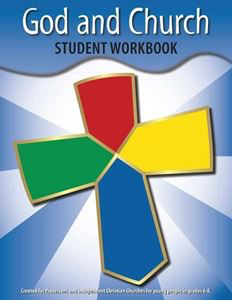 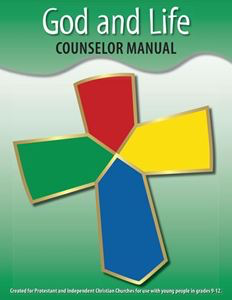 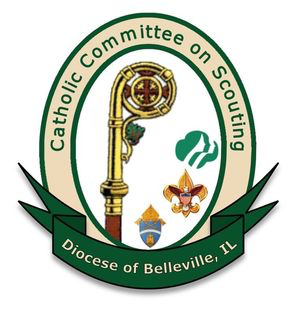 Catholic Awards
Eastern Catholic and Roman Catholic
Archdiocese of St. Louis http://www.catholicscoutingstl.org
Diocese of Belleville http://www.diobellescouts.org
GSLAC http://bsaarchive.webtestdev.com/catholic-scouting/
Catholic Adventure Week http://bsaarchive.webtestdev.com/catholic-adventure-week/
Catholic Awards
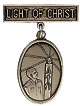 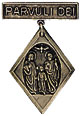 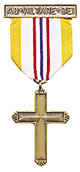 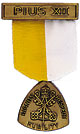 Light of Christ for Tigers and Wolves
Parvuli Dei for Bears and Webelos
Ad Altare Dei for Roman Catholic Boy Scouts who have completed sixth	 grade
Light is Life for Eastern Catholic Boy Scouts who have completed sixth grade
Pope Pius XII for Catholic Boy Scouts and Venturers who have started ninth grade
Jewish Awards
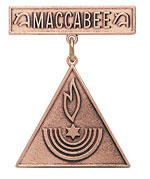 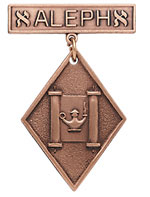 Maccabee for Tigers
Aleph for Cub Scouts/Webelos
Ner Tamid, grades 6-9
Etz Chaim, grades 9-12
Pray Publishing										http://praypub.org
Jewish Scouting 							http://jewishscouting.org
GSLAC Jewish Scouting http://bsaarchive.webtestdev.com/jewish-scouting/
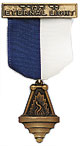 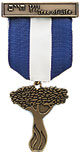 Religious Awards
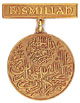 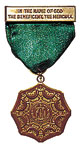 Islamic Awards
Bismillah for Cub Scouts/Webelos
In the Name of God for Boy Scouts

LDS
Faith in God for Cub Scouts/Webelos
On My Honor for Boy Scouts
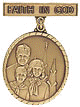 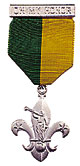 Religious Awards
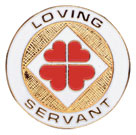 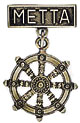 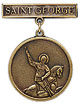 Armenian Church of America
Baha’i
Buddhist
Churches of Christ
Community of Christ
Eastern Orthodox
General Church of the New Jerusalem
Hindu
Meher Baba
Moravian
Polish National Catholic Church
Quakers
Sikh
Unity Churches
Zoroastrian
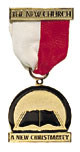 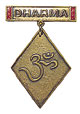 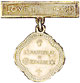 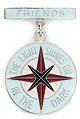 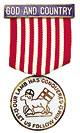 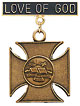 Religious Emblem Square Knot Award
May be awarded upon completion of earning religious emblem
May be worn throughout their scouting career
Adult awards
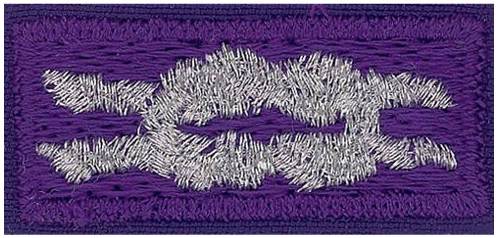 Jesus said, “Let the little children come to me, and do not hinder them, for the kingdom of heaven belongs to such as these.” 
			Matthew 19:14
Questions?